와인 전문 기업 ㈜에프엘코리아                            브랜드 문의 02)449-3151
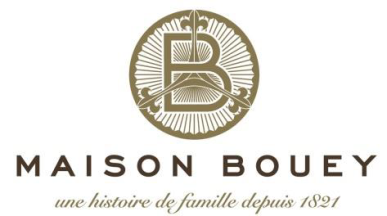 BRAND STORY / 브랜드 스토리
1958년 설립 100% 가족 소유 기업으로 보르도 네고시앙 중 Top 10 매출 규모에 해당되며 가족 기업으로는 1위를  차지하고 있는 생산자입니다.
2000년 이후 아시아 시장 공급을 시작하여 다양한 제품을 여러 국가에 수출하고 있으며 전체 매출의 40%에 이르고 있습니다.
마르끼 드 바따이유는 일정 수준 이상의 품질을 충족하지만 등급 미분류 제품 (VDF – Vin de France)으로 데일리 와인으로는 최고의 선택입니다.
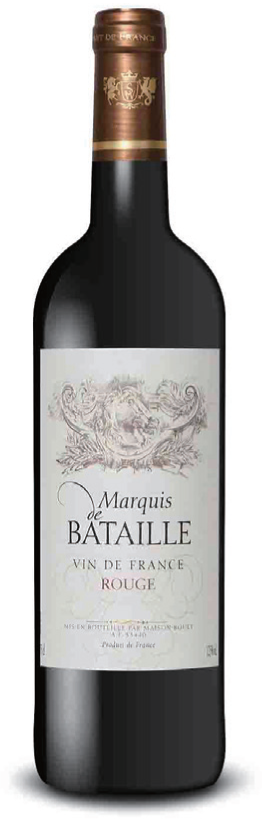 PRODUCT INTRODUCTION / 제품 소개
마르끼 드 바따이유 루지(레드) 2022
생산지역 및 등급: 프랑스 VDF
포도품종:  까베르네 쇼비뇽 100%
신선하면서도 다양한 과실의 복합적인 향
원만한 탄닌, 복합적인 과실 향에 우아한 느낌의 부드러운 맛 

SELLING POINT / 주요 판매 포인트 및 한 줄 평
가성비 프랑스 데일리 레드 와인
프랑스 명가 메종부에이               
 마르끼 드 바따이유